Grammar Starter
Question marks and interrogative sentences
In the back of your exercise book...
Grammar Starter: Question marks and interrogative sentences

Definitions: 
A question mark is a piece of punctuation which indicates a question is being asked.
An interrogative sentence is a sentence that asks a question.

Example: Are you wearing the pink or white trainers?
?
[Speaker Notes: Ask for pupils’ definition before showing the correct one.]
There are 4 types of interrogative sentences...
Yes-No interrogatives

Alternative interrogatives

Wh-interrogatives

Tag questions
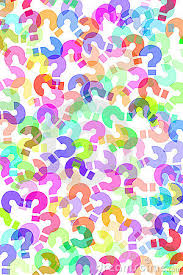 Yes-No interrogatives
Yes-No interrogatives are questions that can be answered with a yes or a no response. These are questions which are asked every day.

Example: Did you eat your breakfast this morning?
[Speaker Notes: Hear feedback.]
Alternative interrogatives
Alternative interrogatives are questions that allow for two or more alternative (different) answers.  In other words, you’re providing a choice for the listener.

Example: Would you like vanilla or chocolate ice cream?
[Speaker Notes: Hear feedback.]
Wh- interrogatives
Wh-interrogatives sentences start with a wh-word and need an open-ended answer. A yes or no answer isn’t appropriate for these questions and the question does not provide alternative answers.  The answer can be a simple response or more detailed.

Example: Which songs do you like best?
[Speaker Notes: Hear feedback.]
Tag questions
Tag questions are questions attached or tagged onto the end of a declarative statement. They change a declarative sentence into an interrogative sentence.

Example: You’re coming to the party, aren’t you?
[Speaker Notes: Hear feedback.]
Task time: create your own
Write three sentences for each type of interrogative sentences:

1) Yes-No interrogatives

2) Alternative interrogatives

3) Wh- interrogatives 

4) Tag questions
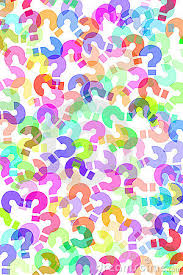 [Speaker Notes: Hear feedback.]
Task time: now find it!
Decide which type of interrogative sentences these are:
You live in the city, don’t you?
Do you want coffee, tea or lemonade? 
What is the meaning of this?
Should I call or email you?
Are you ready to go?
Which flowers should I buy?
Did you go to the game Friday night?
There’s a game on today, isn’t there?
[Speaker Notes: Hear feedback.]
Task time: now find it!
Decide which type of interrogative sentences these are:
You live in the city, don’t you? TAG QUESTION
Do you want coffee, tea or lemonade? ALTERNATIVE
What is the meaning of this? WH- INTERROGATIVE
Should I call or email you? ALTERNATIVE
Are you ready to go? YES-NO
Which flowers should I buy? WH- INTERROGATIVE
Did you go to the game Friday night? YES-NO
There’s a game on today, isn’t there? TAG QUESTION
[Speaker Notes: Hear feedback.]